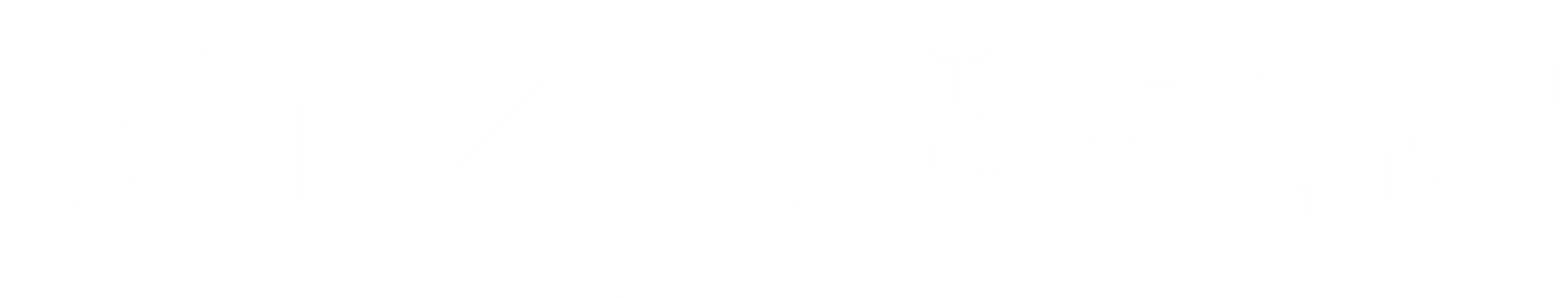 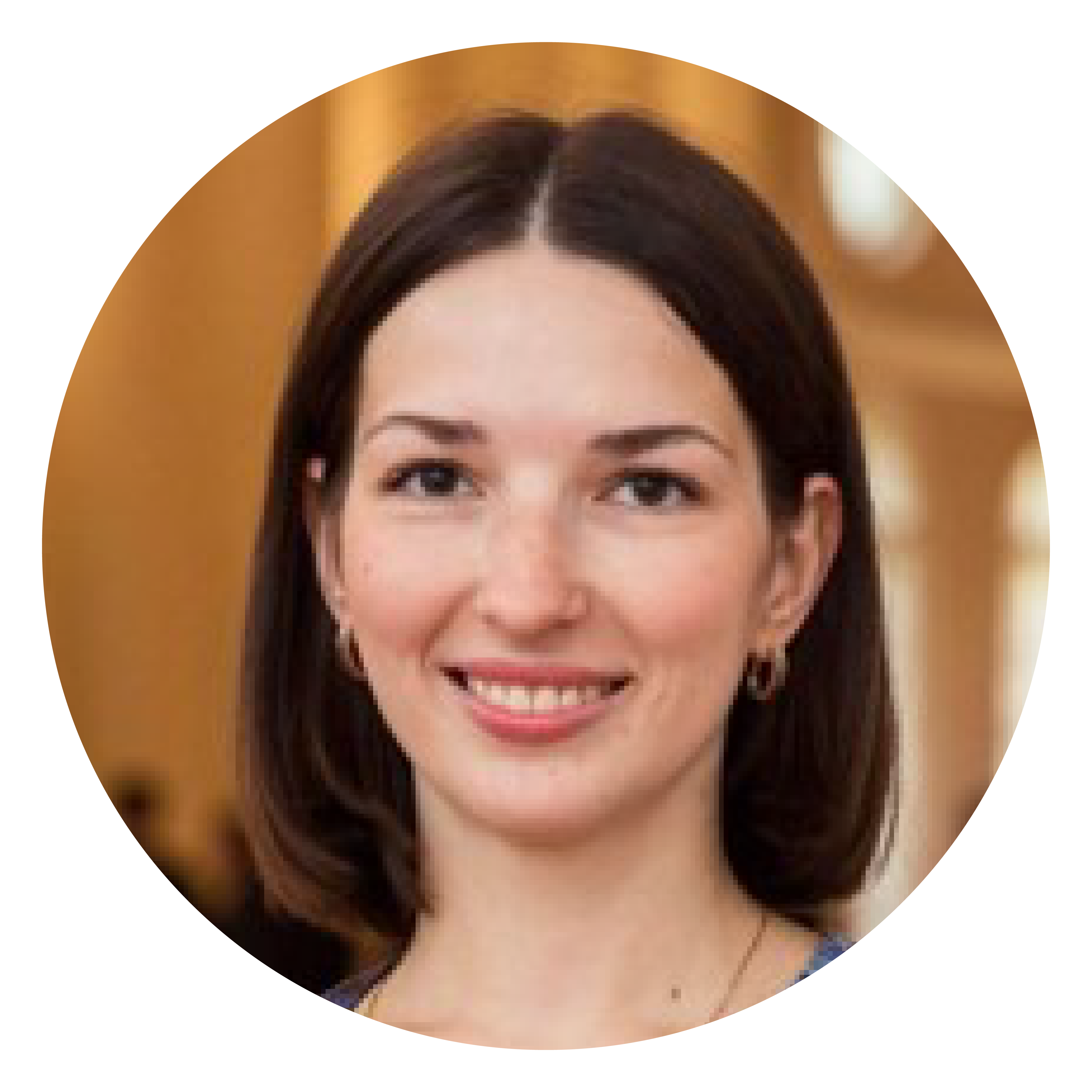 Давайте познакомимся
Марина Финашина
аналитик компании Омега
РАБОТАЮ С ПРОДУКТАМИ:
1С:Колледж 
1С:Университет
1С:Корпоративный университет
ОПЫТ: 
2013 – 2020 
Высшая школа экономики (НИУ ВШЭ) 
развитие программ бизнес-образования
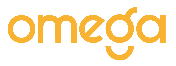 Реализация сервиса информирования обучающихся для 1С:Колледж
...или «Электронный дневник»
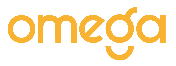 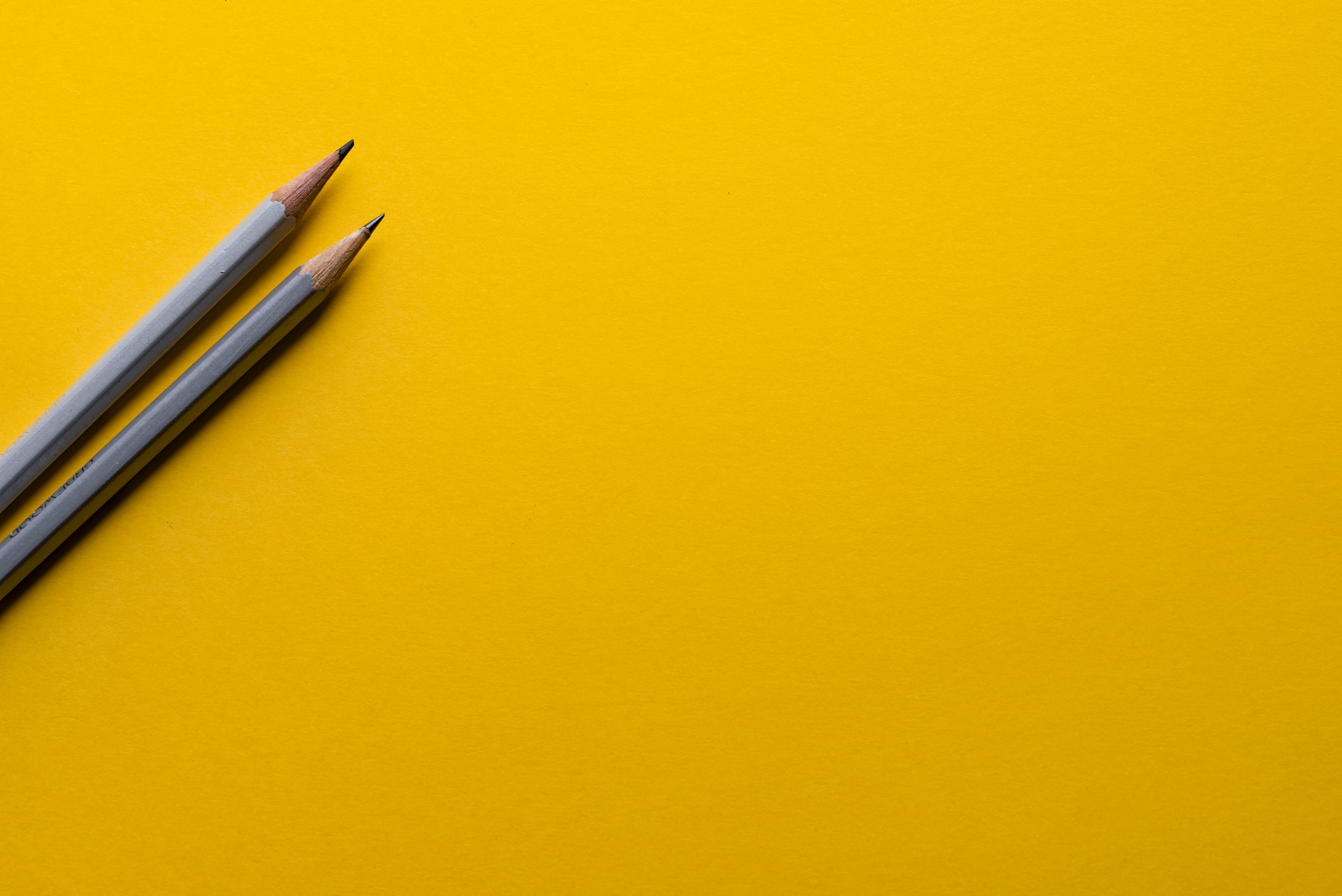 01
О решении
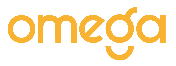 Общее описание решения
Целевая аудитория:
Для чего будет полезно решение?
учреждения СПО, использующие или планирующие внедрение 1С:Колледж, или другие ИС          по учёту успеваемости.
Для оперативного информирования студентов (а также их родителей)           об успеваемости, посещаемости       и расписании.
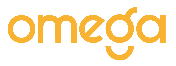 Общее описание решения
Преимущества
Простота и понятность
Удобный и современный интерфейс
Минимакс по важному функционалу
Автономность работы сервиса                   без обращений к 1С
Масштабируемое решение, позволяющее взаимодействовать            с другими системами учебного учреждения
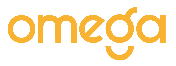 Технологический стек
FRONTEND
Vue.js 3 Inertia.js Bootstrap 5 SCSS
BACKEND
Laravel 8
БАЗА ДАННЫХ
MySQL
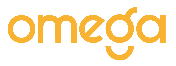 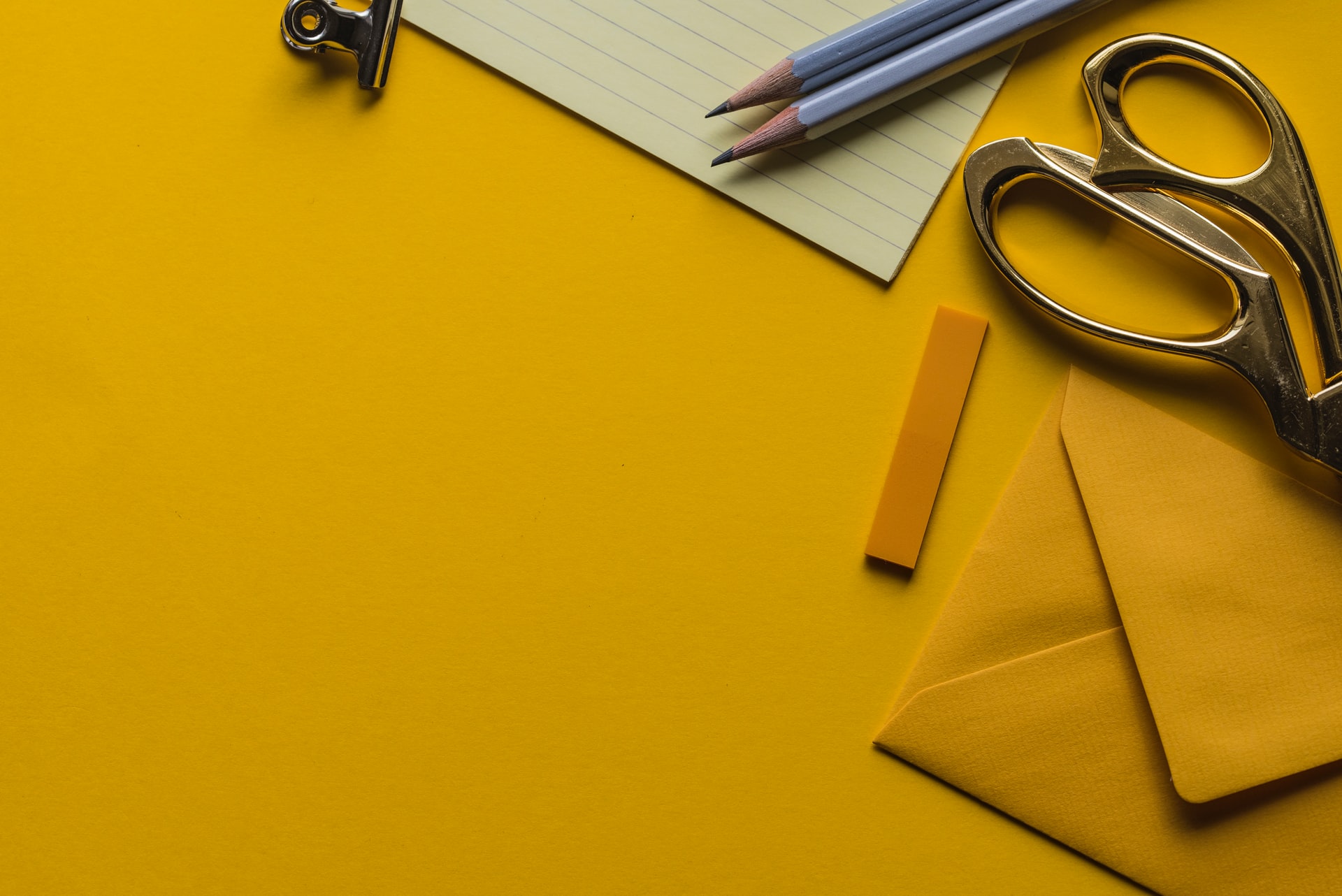 02
Функционал
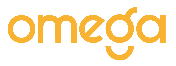 Функциональные блоки
Блок итоговой успеваемости
1
Стартовая страница с блоком информирования
3
Блок текущей успеваемости
Расписание
2
4
Функционал                                для администратора
5
Стартовая страница
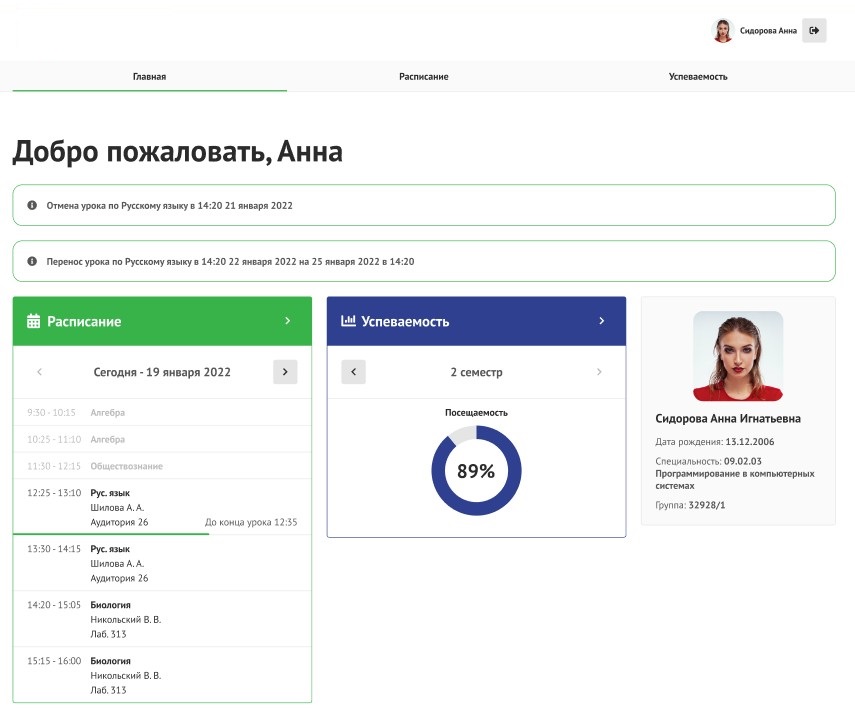 Просмотр расписания           на день
Объявления об изменениях в расписании
Отображение уровня посещаемости за семестр
Данные о студенте
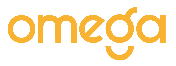 Стартовая страница
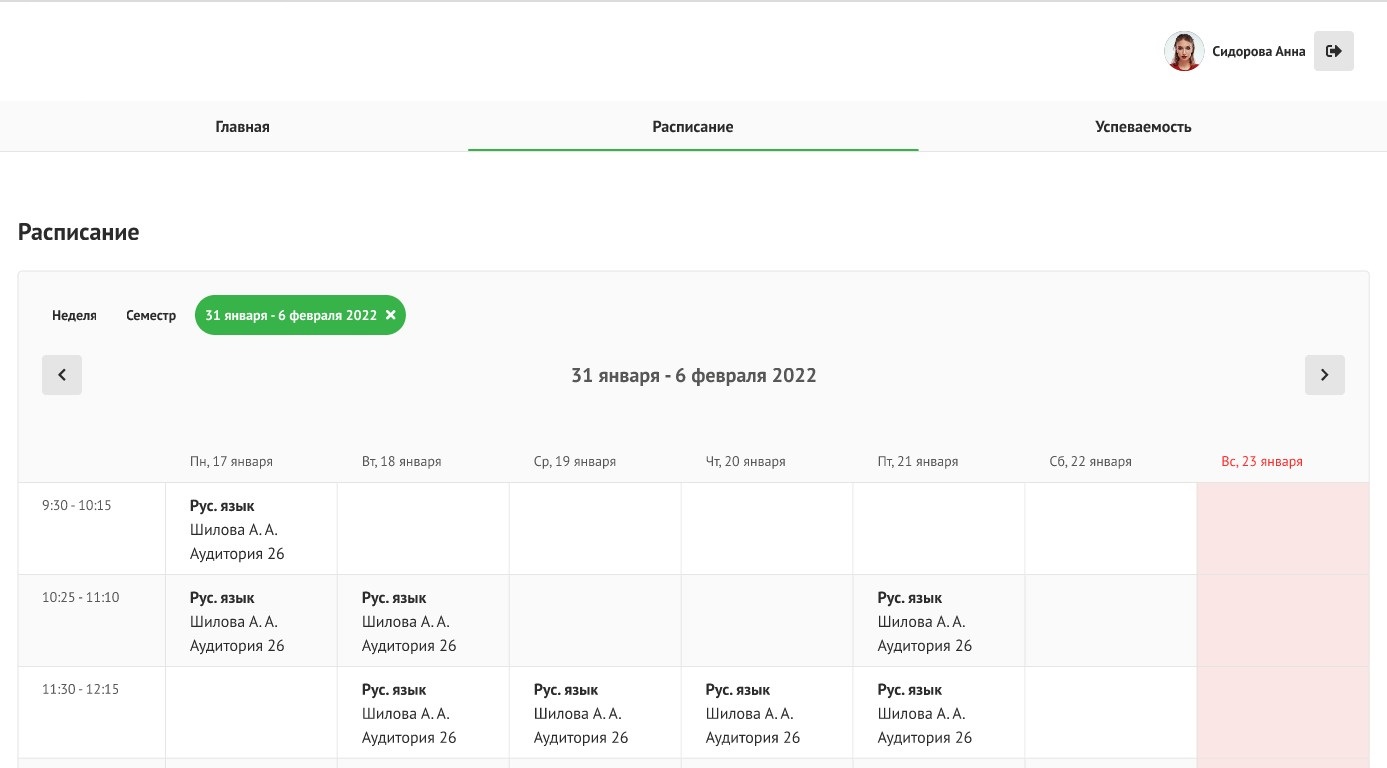 Просмотр расписания
на неделю или другой
период обучения
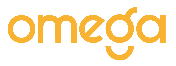 Текущая успеваемость
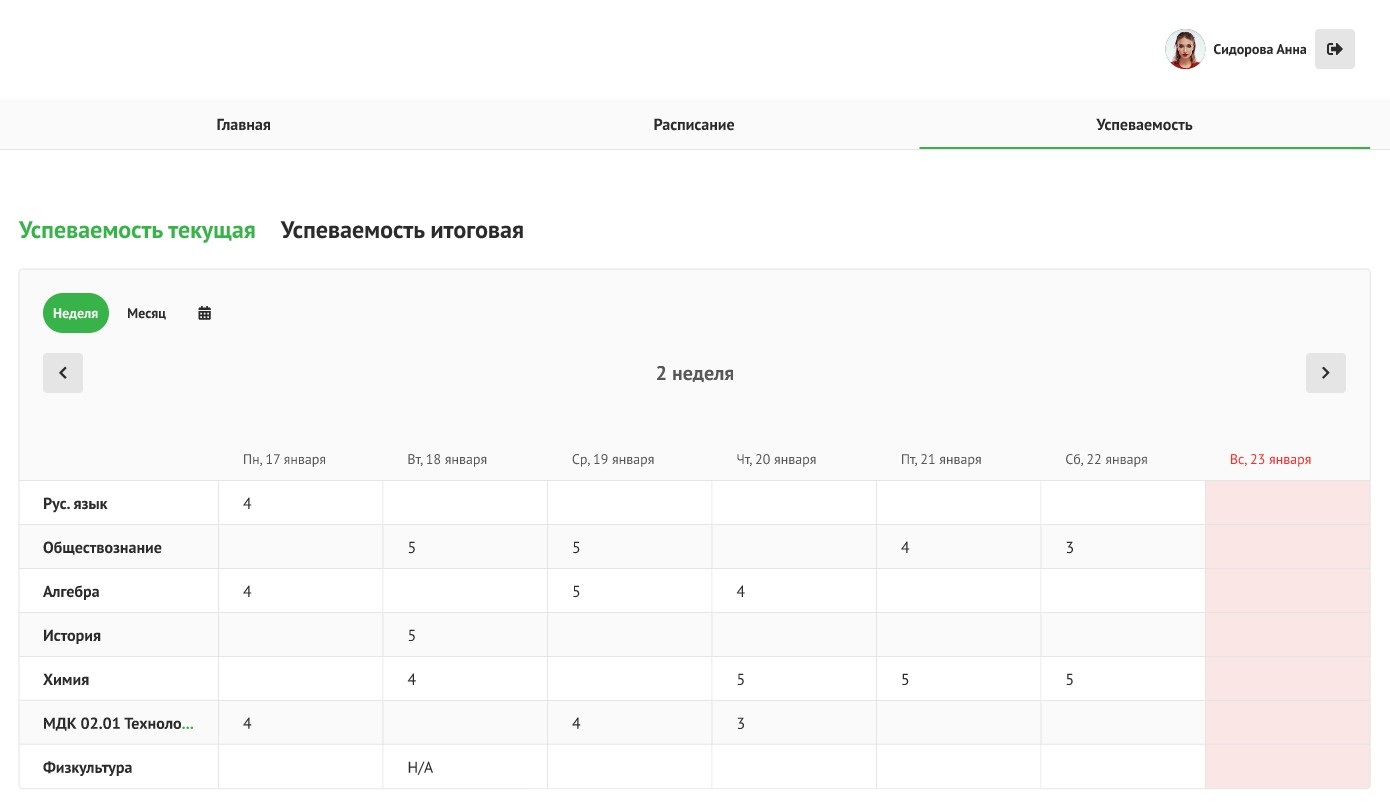 Просмотр текущей успеваемости и посещаемости
Просмотр тем занятий и домашних заданий
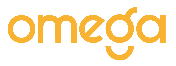 Итоговая успеваемость
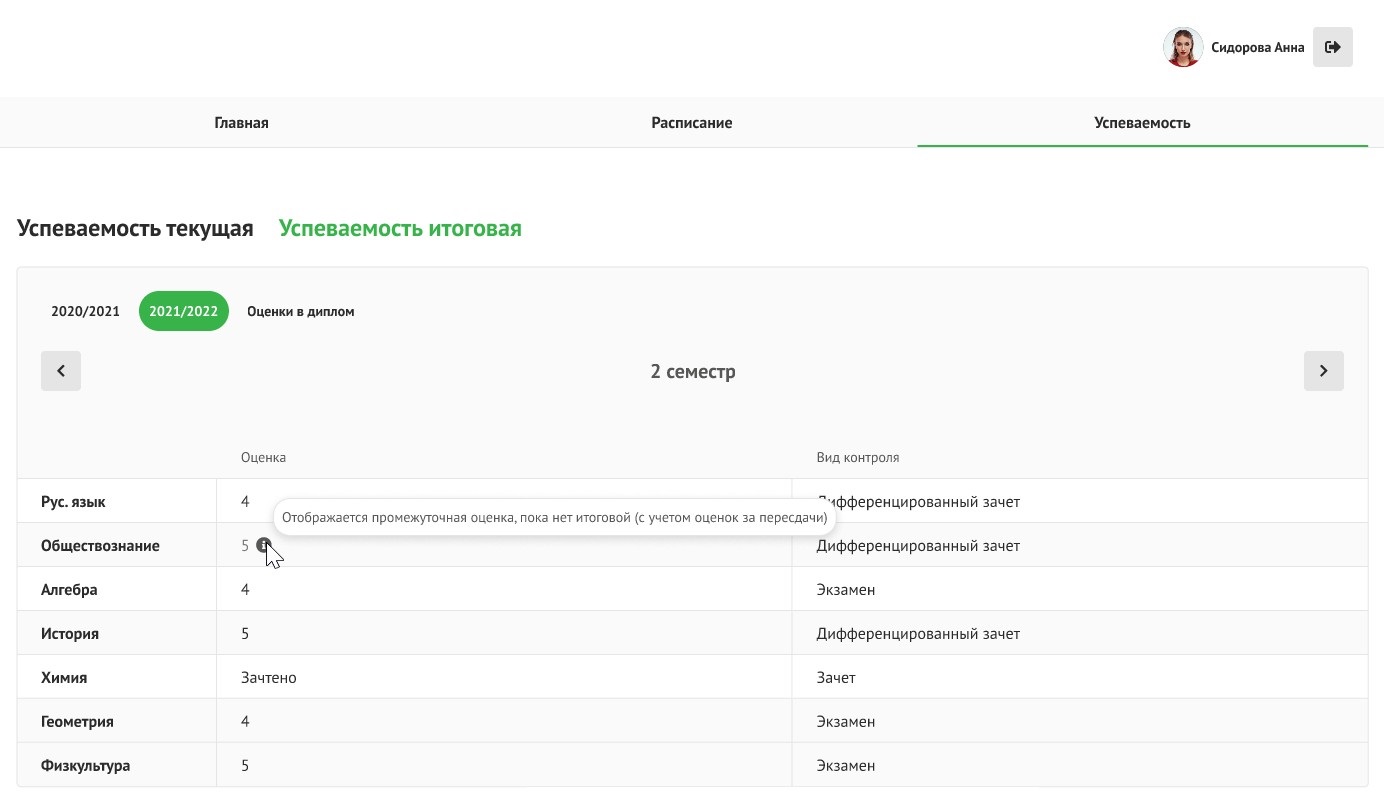 Просмотр промежуточной        и итоговой успеваемости                 по годам
Просмотр оценок, идущих в диплом
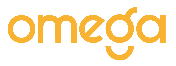 Интерфейс администратора
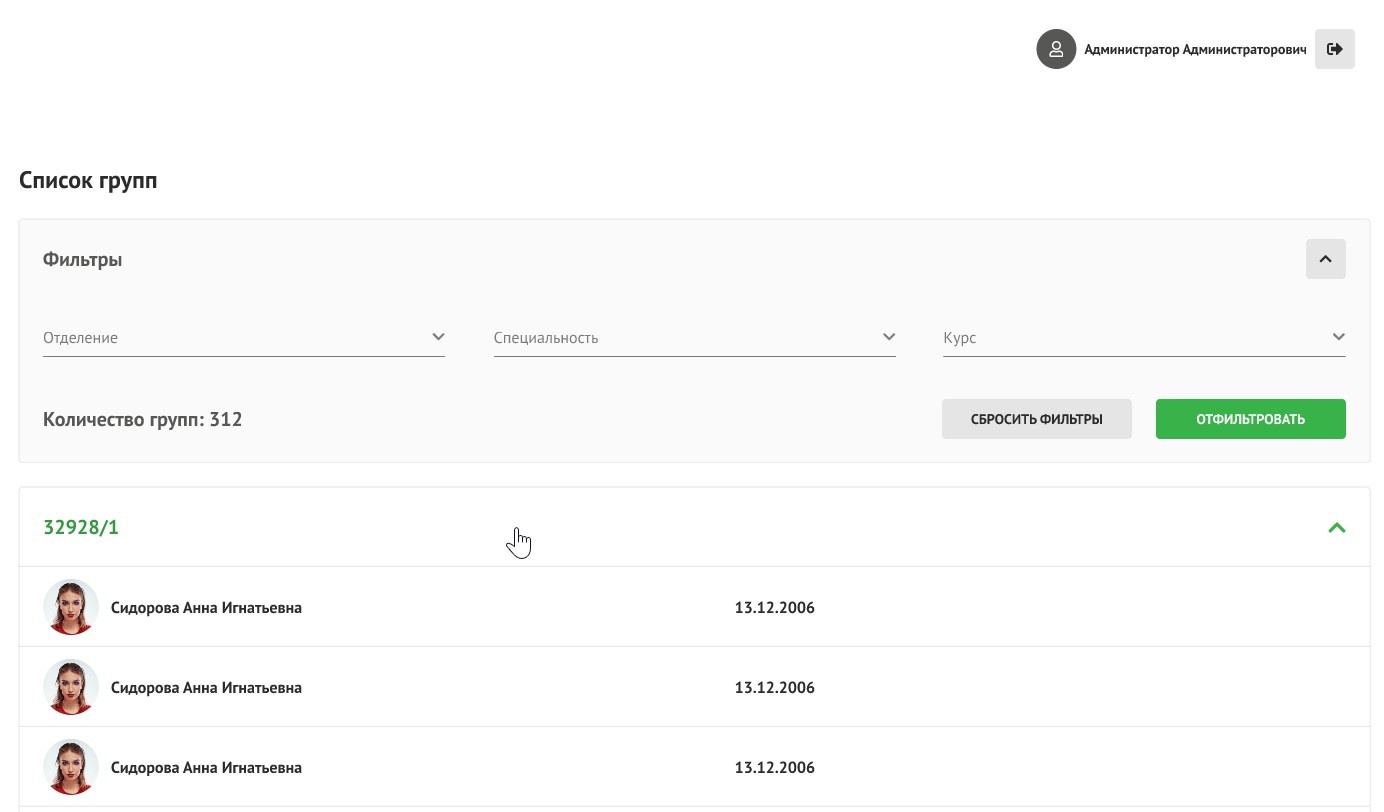 Выбор групп и студентов
Просмотр электронных дневником студентов
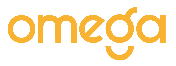 Мобильная версия
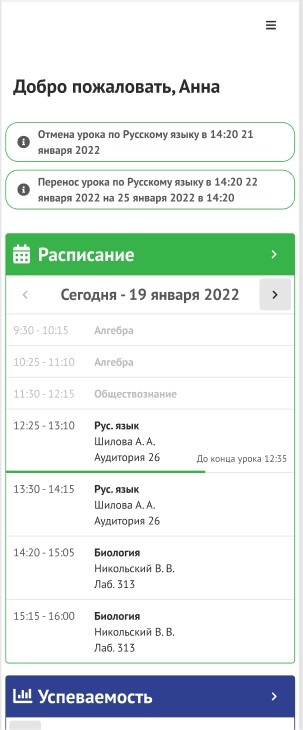 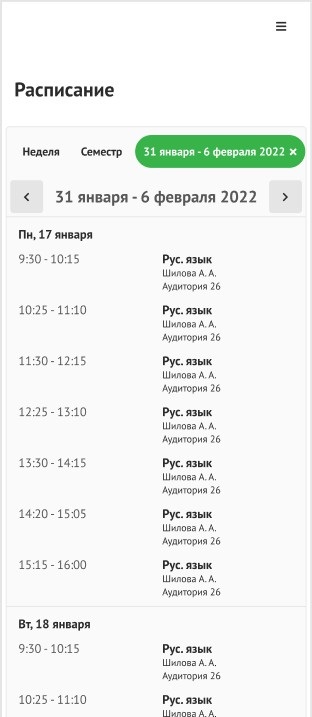 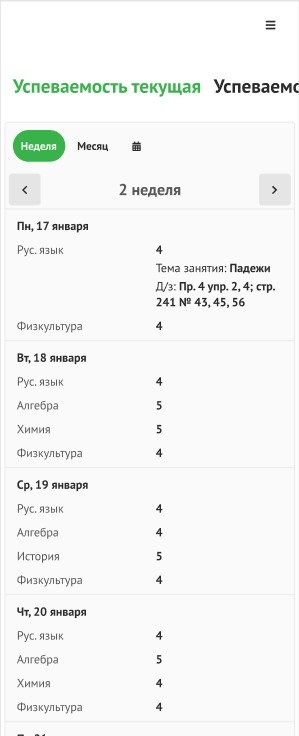 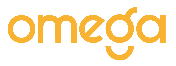 Спасибо
за внимание!
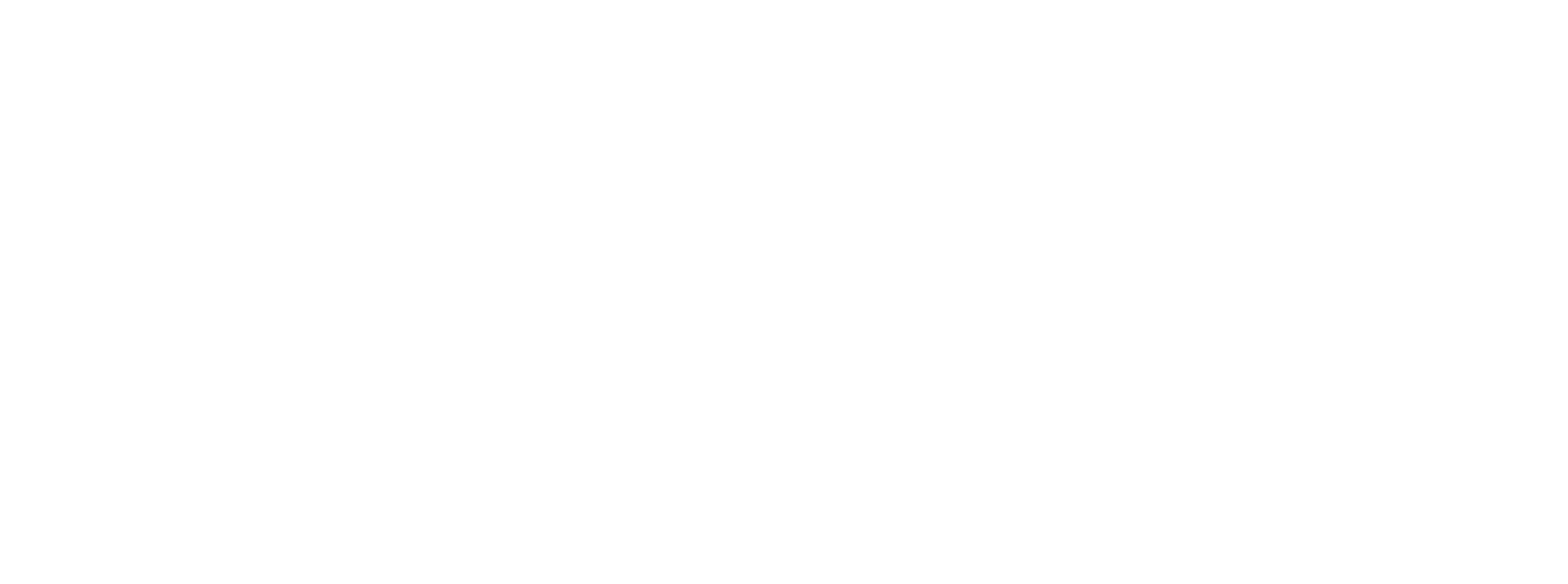 omegafuture.ru
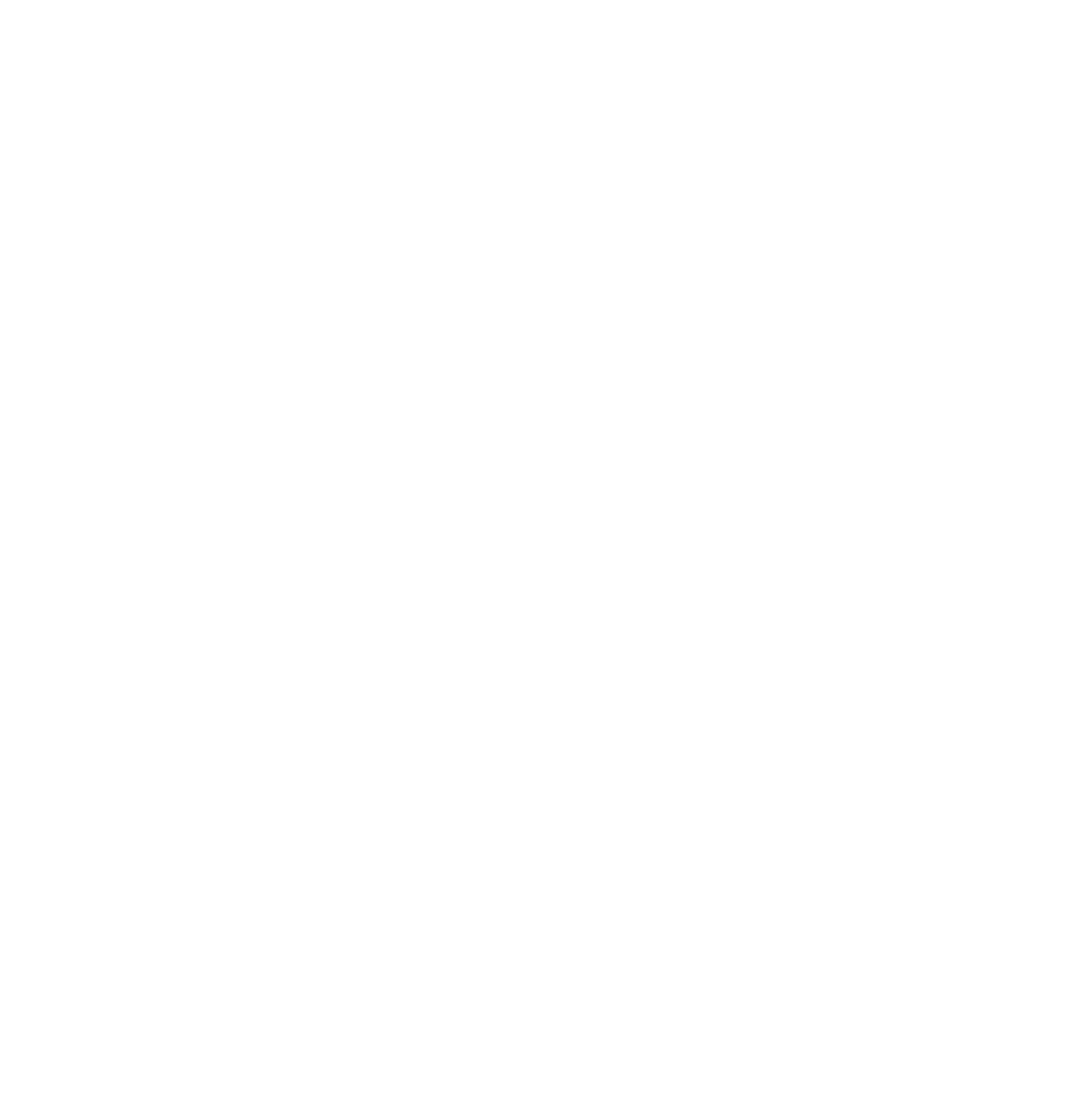 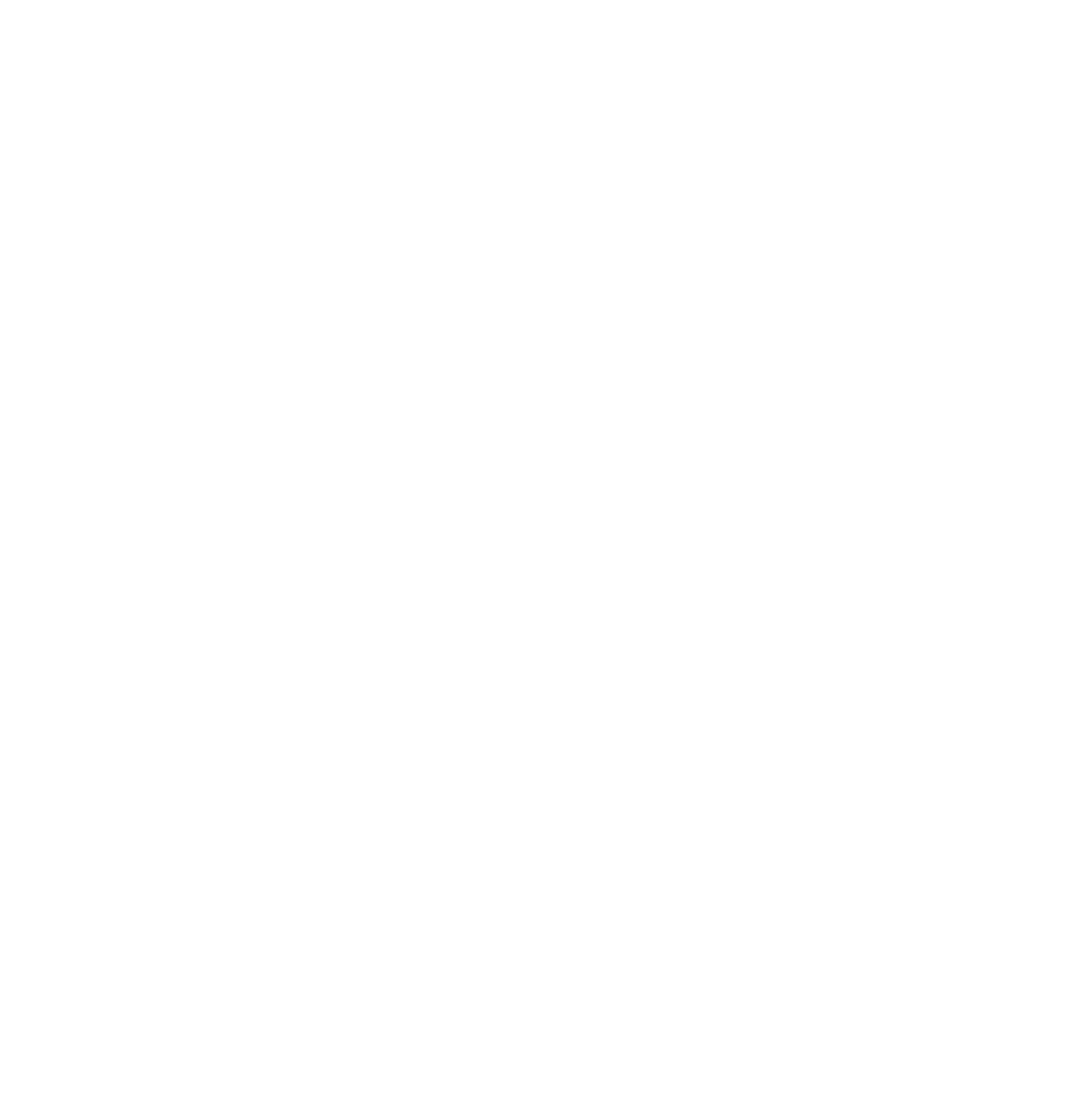 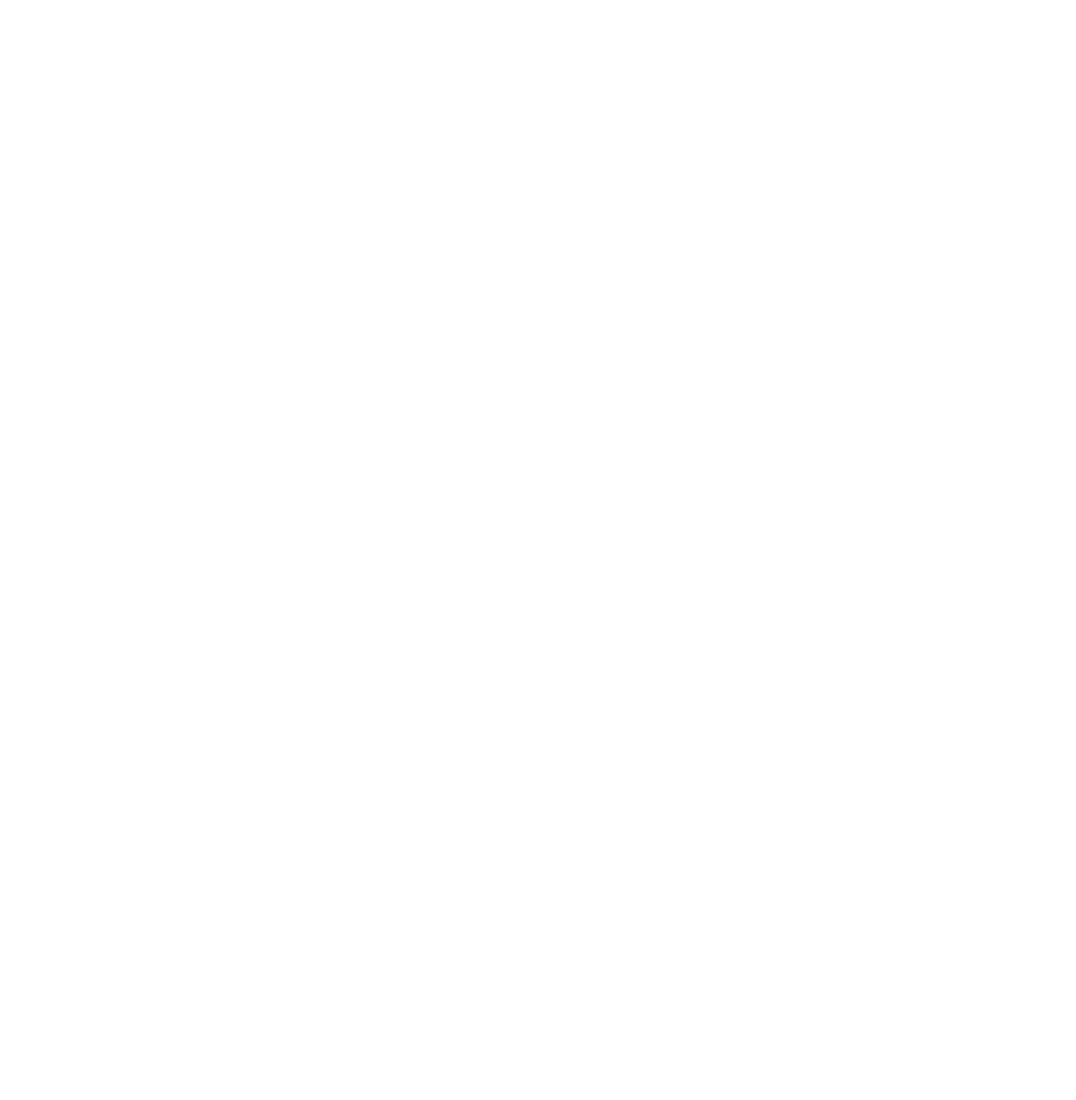 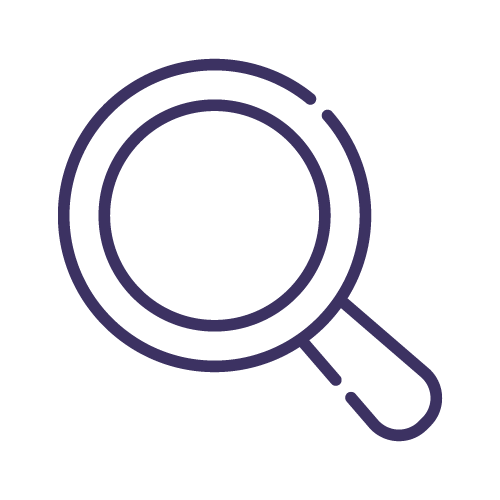 finm@omegafuture.ru
Аналитик
Финашина Марина
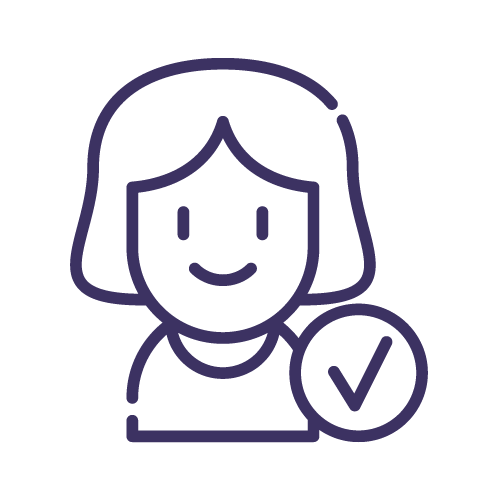